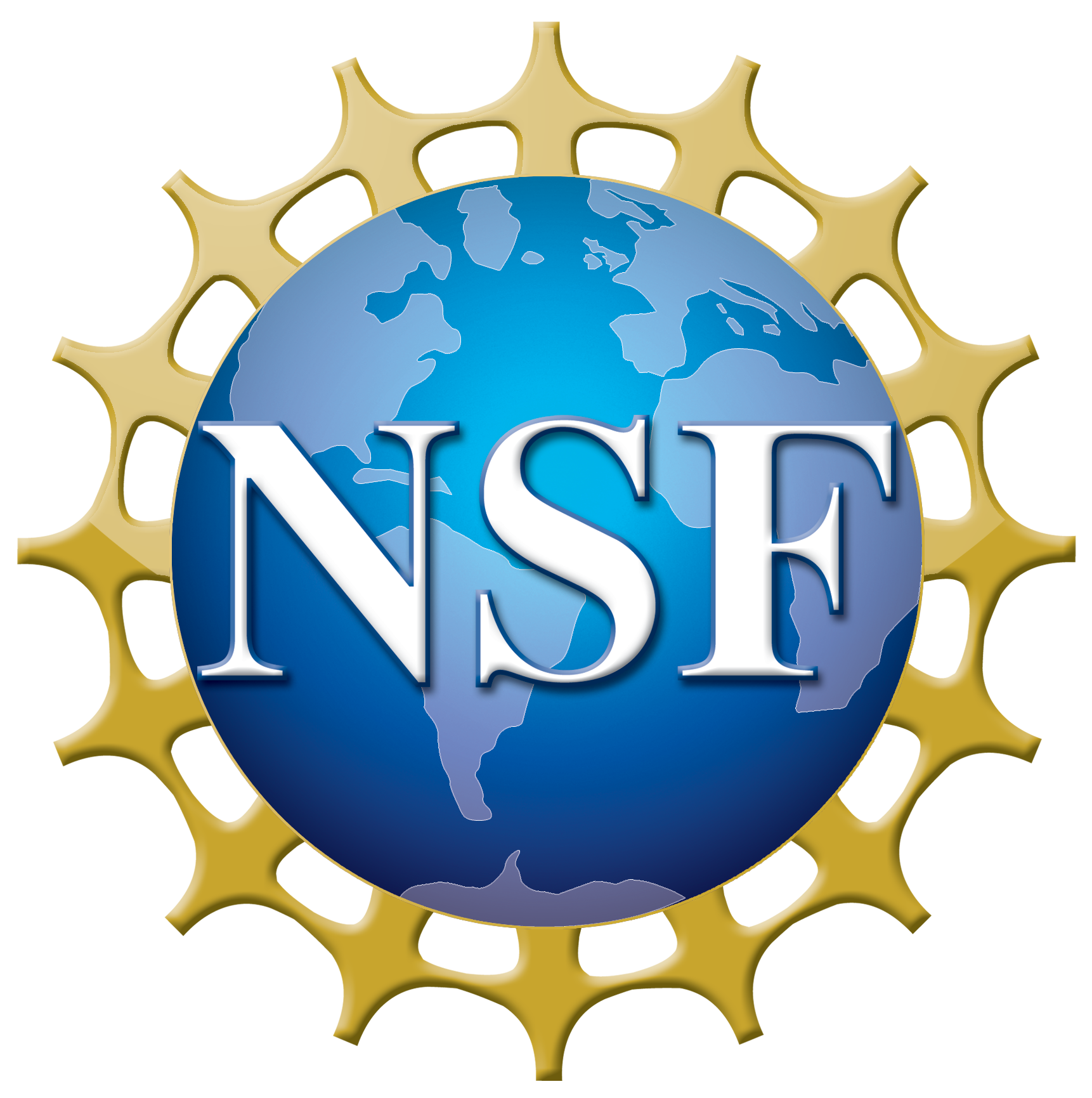 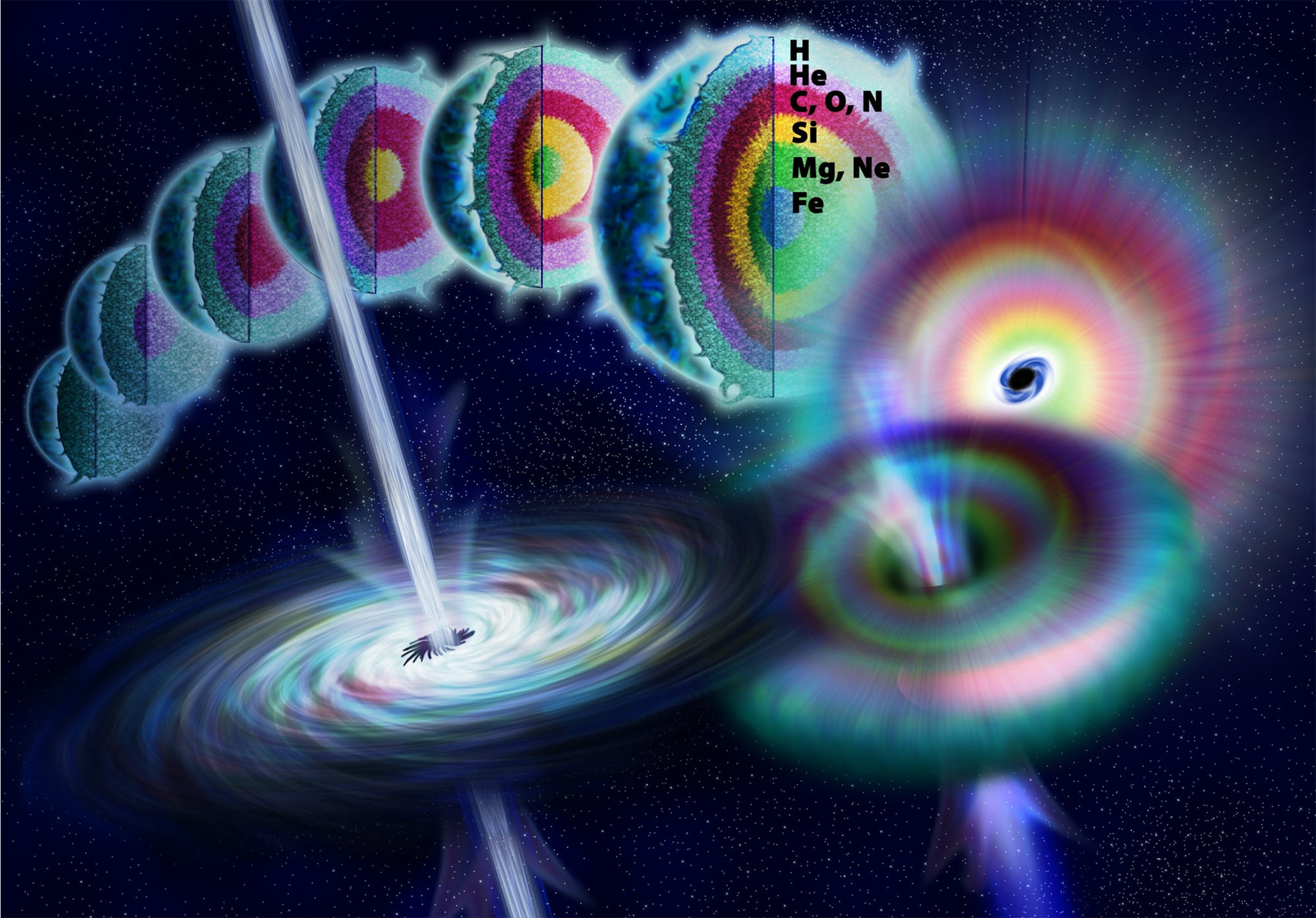 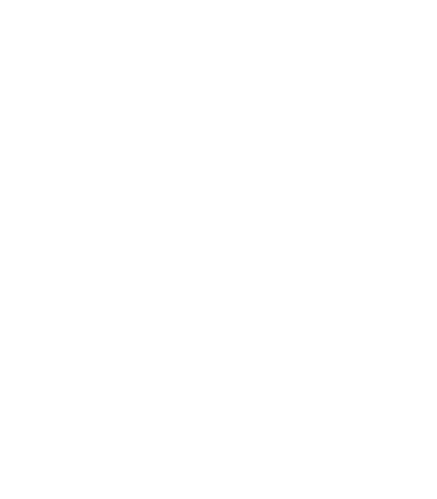 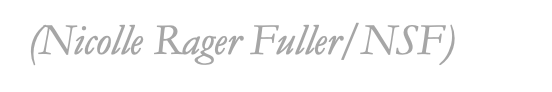 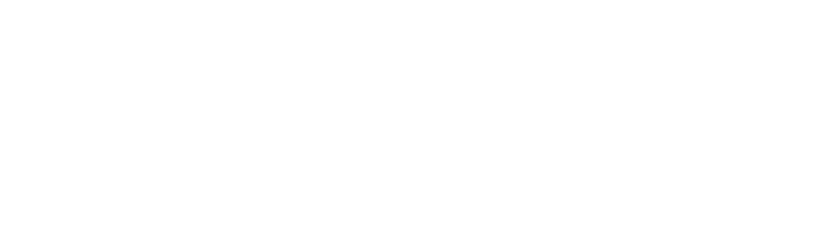 the stellar progenitors of long-duration gamma ray bursts
MICRA 2023
ECT*, Trento, IT
september 10, 2023
goni halevi
goni@northwestern.edu
CIERA postdoctoral fellow
(G. Halevi)
a brief overview of the collapsar model for lGRBs
(stripped) stellar envelope
gravitational collapse
iron core
a stripped massive star ends its life
(G. Halevi)
Ω
its core collapses to form a BH
its rotating envelope accretes onto the newly born BH
fallback accretion
BH
(G. Halevi)
BH
potentially forming an MRI-driven accretion disk
(G. Halevi)
which may launch an outflow enriched with the products of r-process nucleosynthesis
BH
(G. Halevi)
& power a relativistic jet through the BZ mechanism
BH
to be observed as an lGRB…
this jet has to tunnel through the star
end-to-end simulations of collapsars are challenging
scale separation: must resolve ~6 orders of magnitude in combined spatial+temporal ranges

need relativity and MHD to self-consistently launch a jet

intrinsically 3D problem (rotation, instabilities)

to predict nucleosynthetic properties, also need tabulated EoS, neutrino transport, and tracer particles

poorly constrained initial conditions for stellar progenitors
how does the initial stellar density profile affect lGRB properties?
Gottlieb et al.  (2021)
(naïve) light curve evolution?
jet power required? [erg/s]
which jet properties are inconsistent with observations?
which physical conditions are consistent with observations?
10
20
30
40
explosion according to both tests
explosion according to Müller test
explosion according to Ertl test
implosion (collapsar progenitors?)
0.8
0.6
0.4
0.2
choose realistic updated stellar evolution models for potential long GRB progenitors
[Speaker Notes: \xi_M = M/Msun / (R(Mbary=M)/1000 km)]
10
20
30
40
Aguilera-Dena et al.  (2021)
explosion according to both tests
explosion according to Müller test
explosion according to Ertl test
implosion (collapsar progenitors?)
0.8
0.6
0.4
0.2
choose realistic updated stellar evolution models for potential long GRB progenitors
[Speaker Notes: \xi_M = M/Msun / (R(Mbary=M)/1000 km)]
evolve each model with GR1D: relativistic hydro in 1.5D with M1 neutrino transport and a tabulated EoS
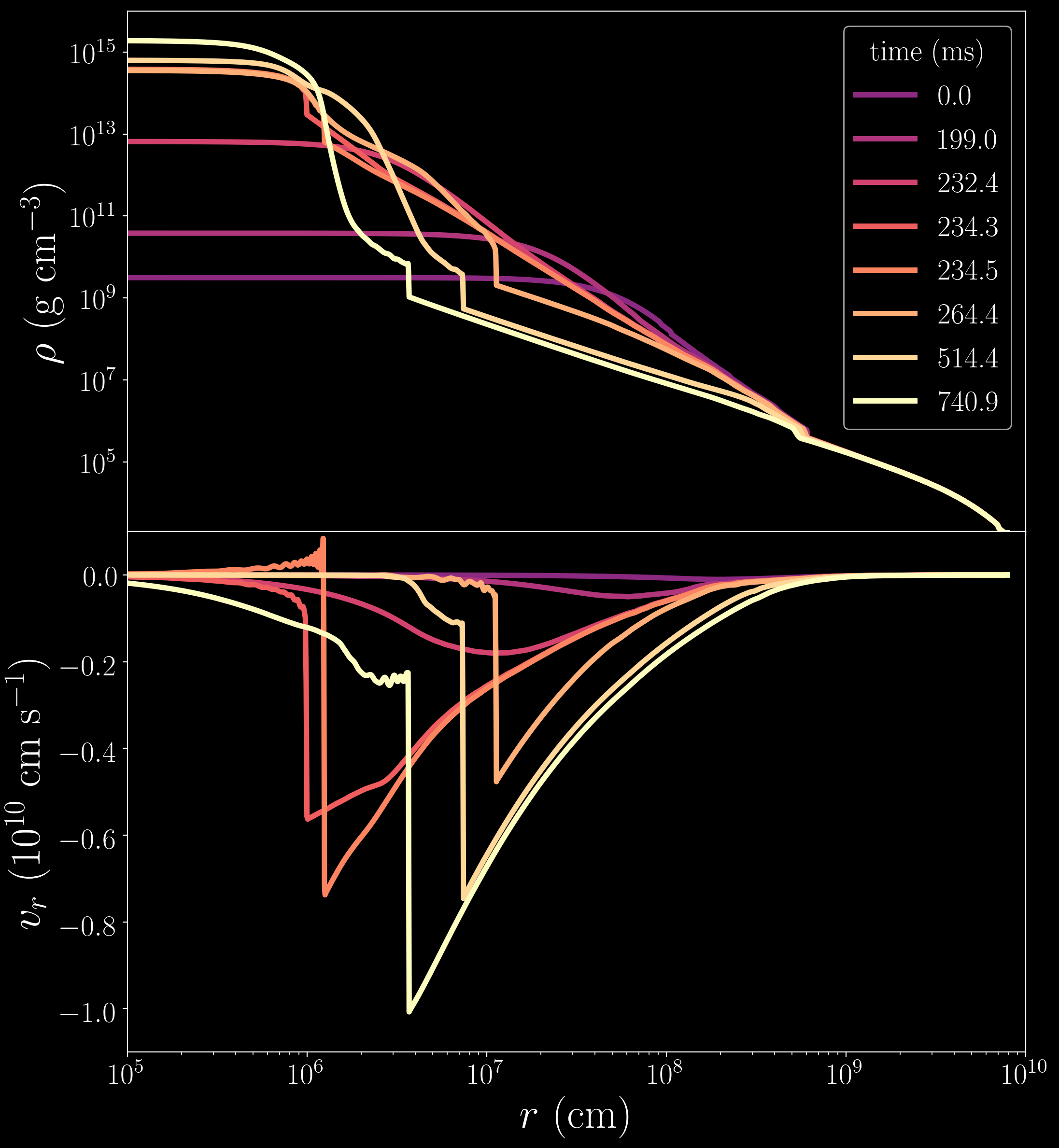 Halevi et. al. (2022)
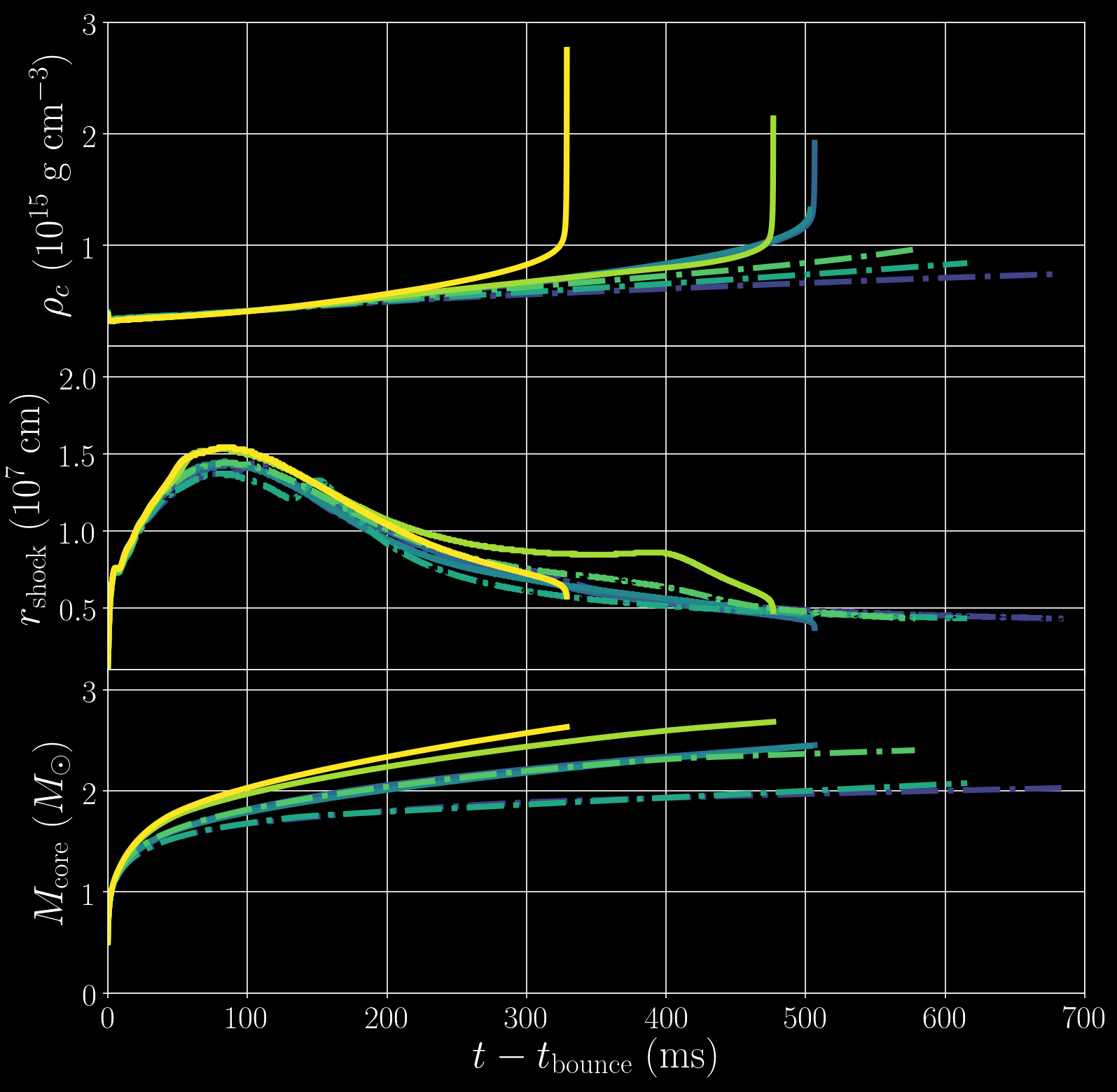 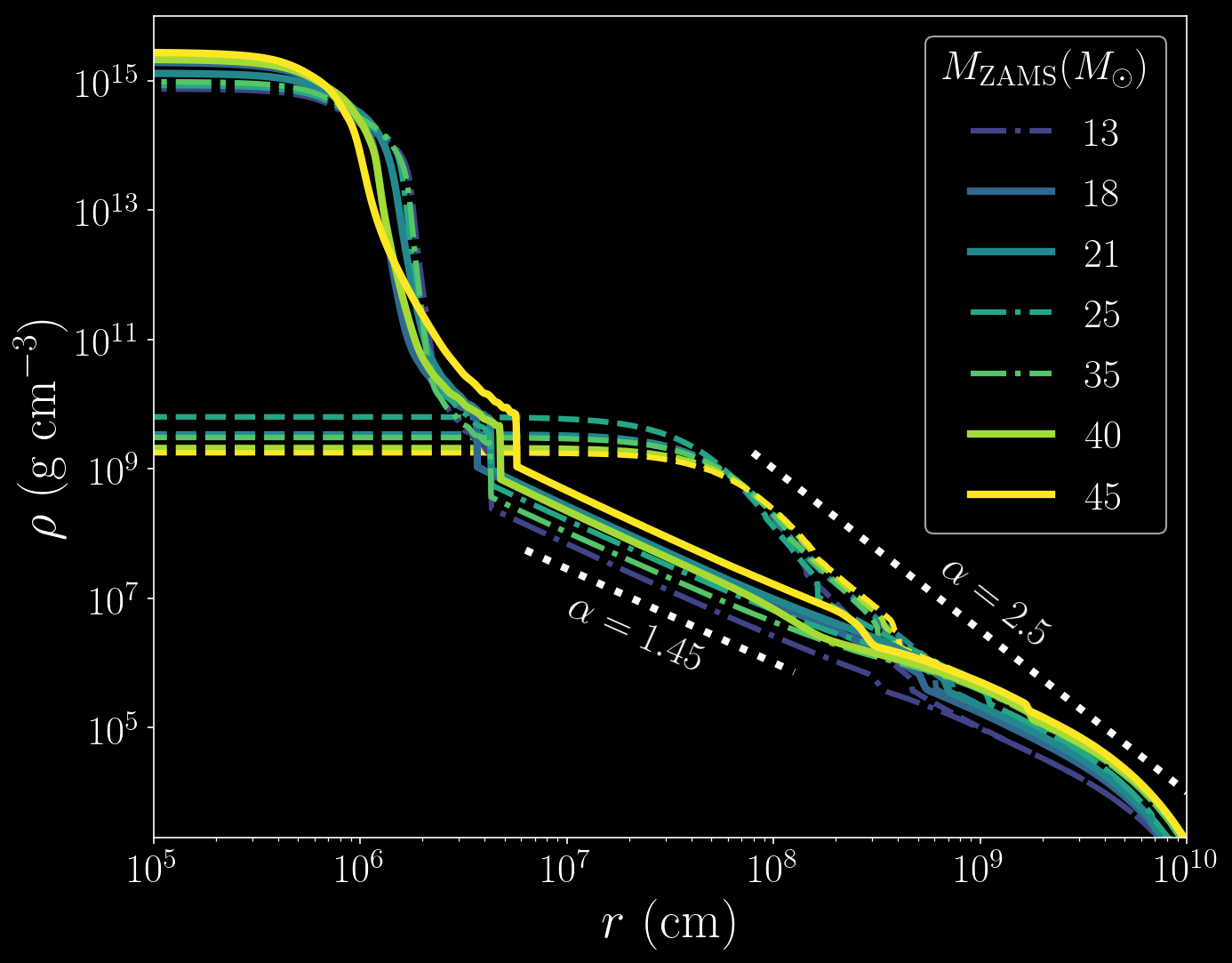 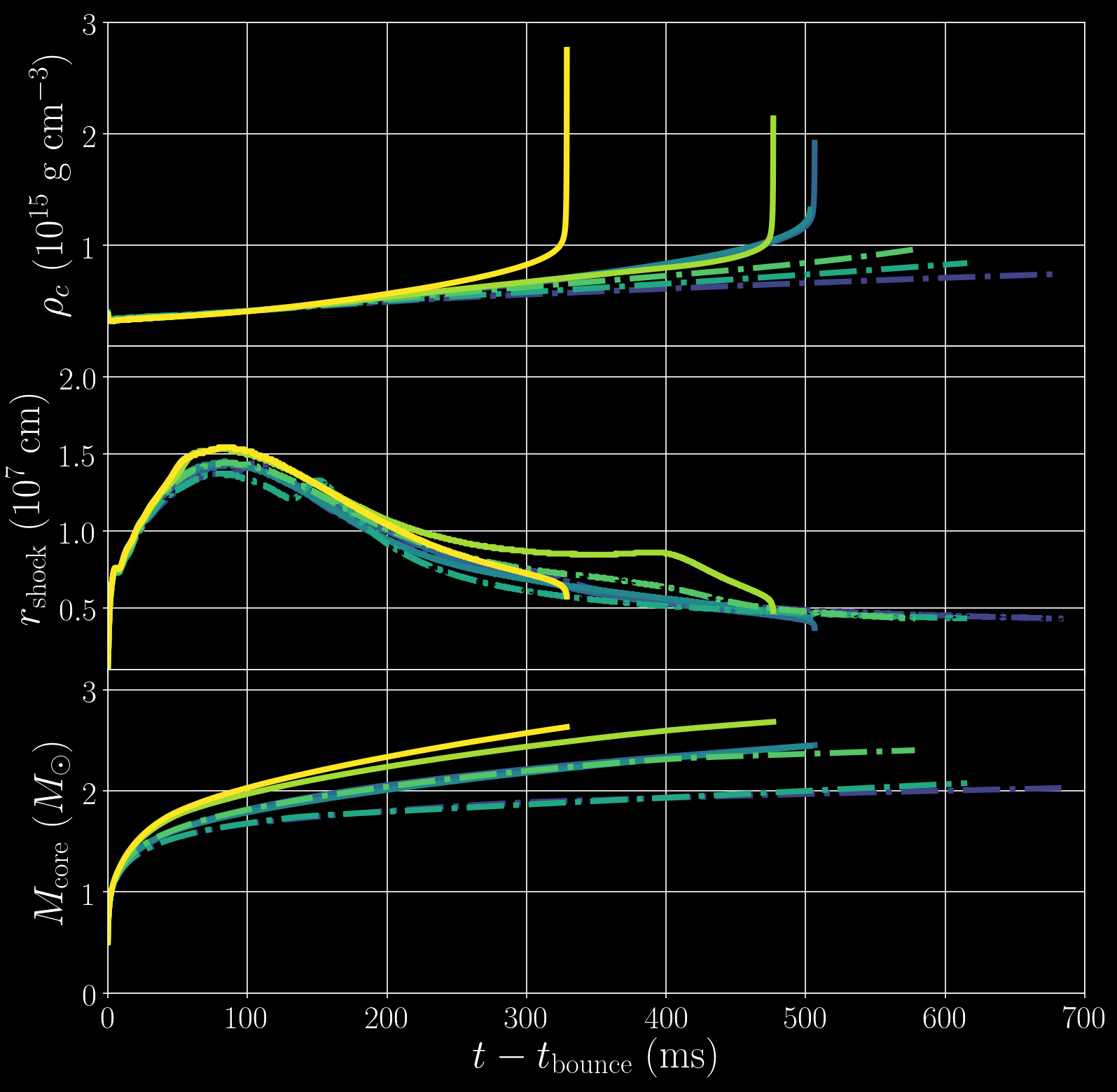 shock radius
time after core bounce (ms)
mass within shock radius
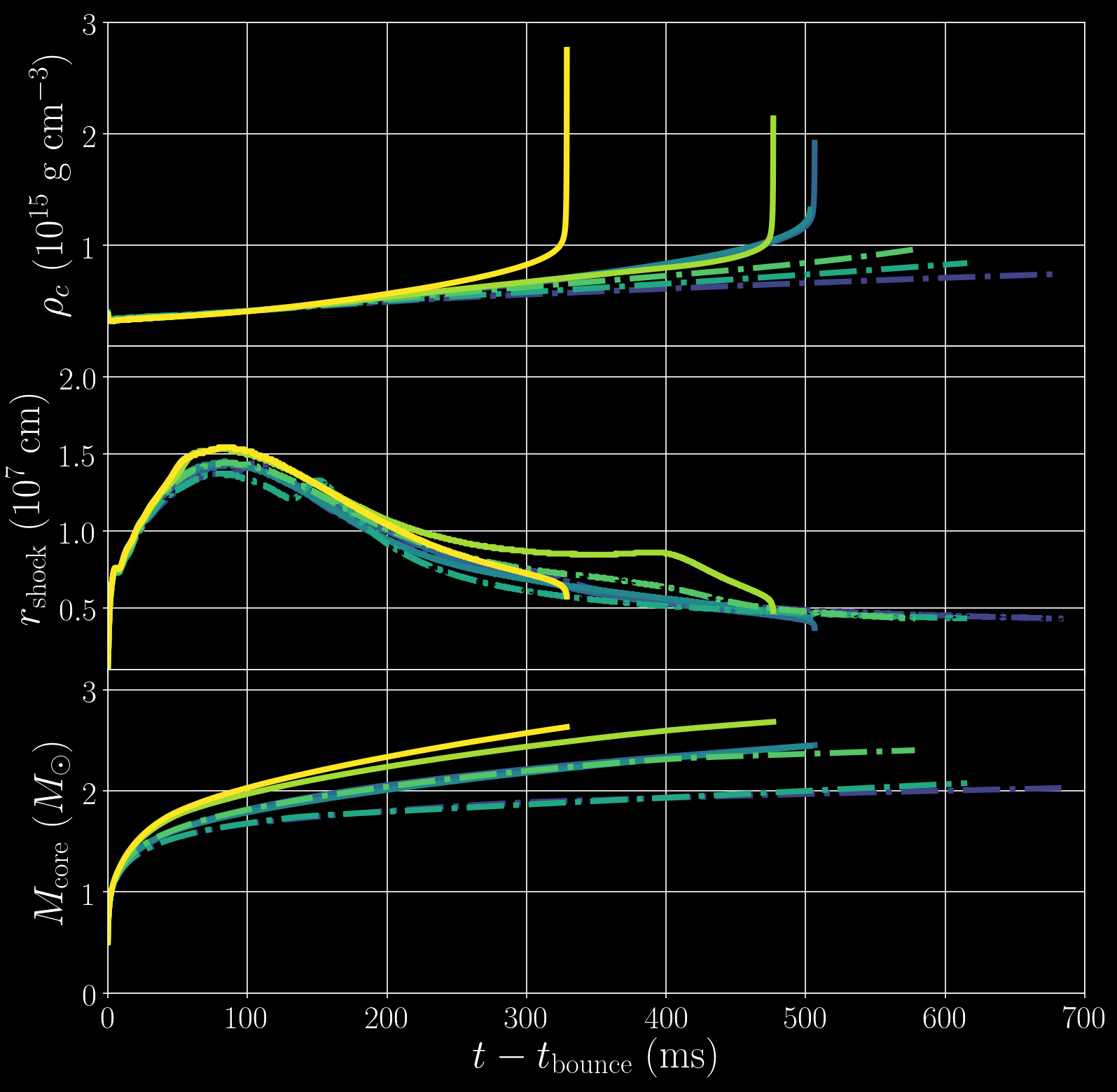 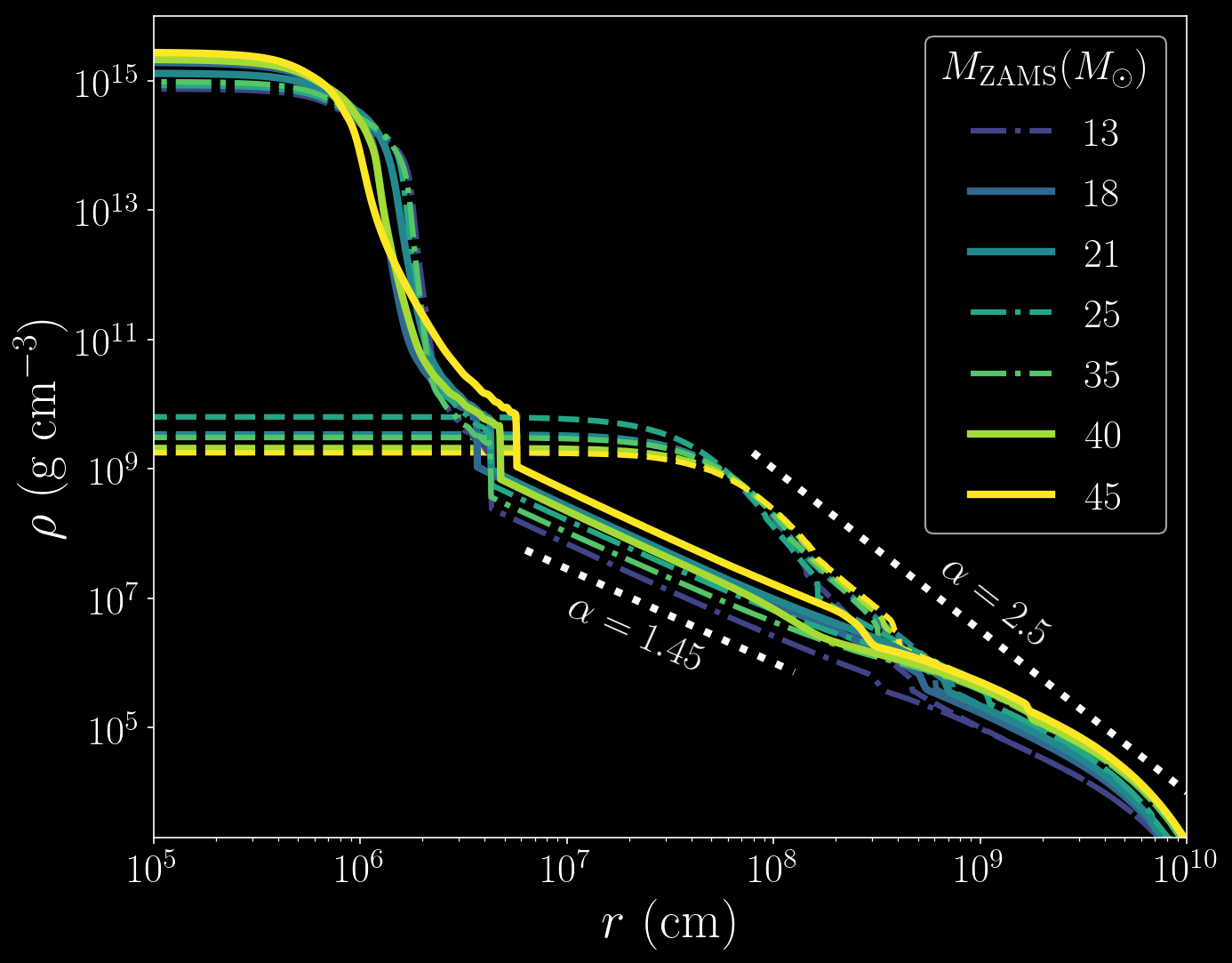 200
150
100
50
shock radius
(km)
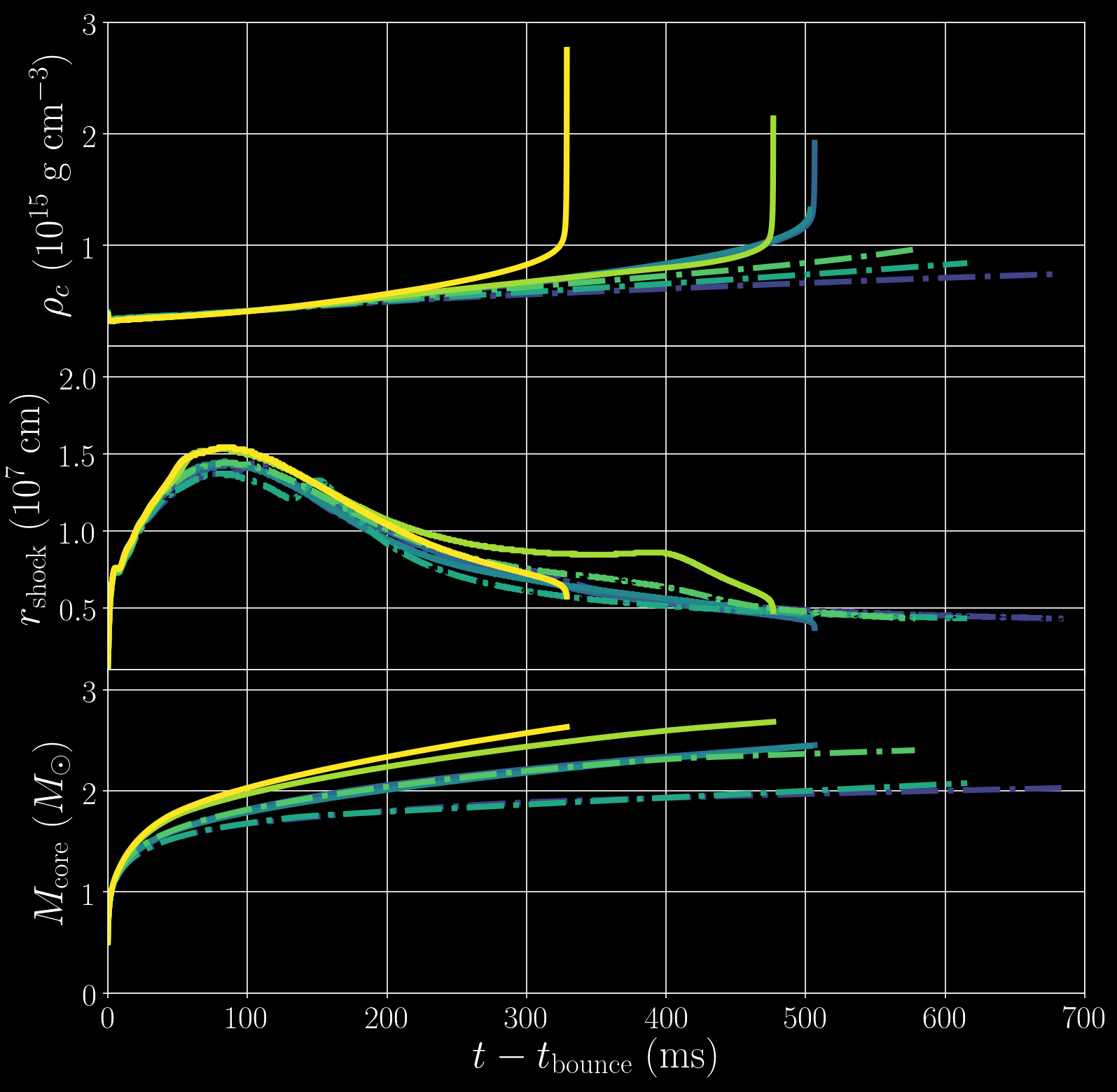 time after core bounce (ms)
mass within shock radius
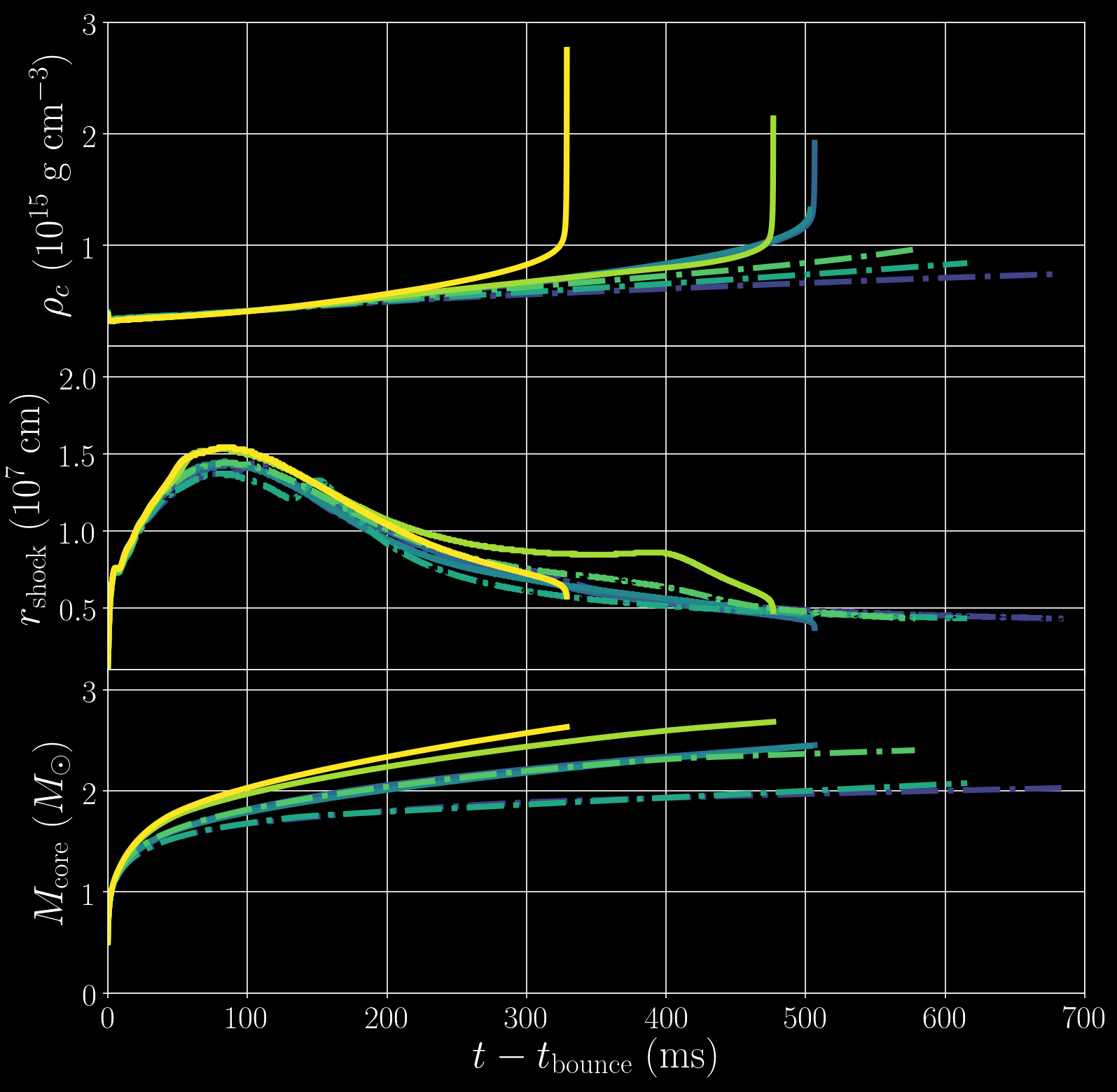 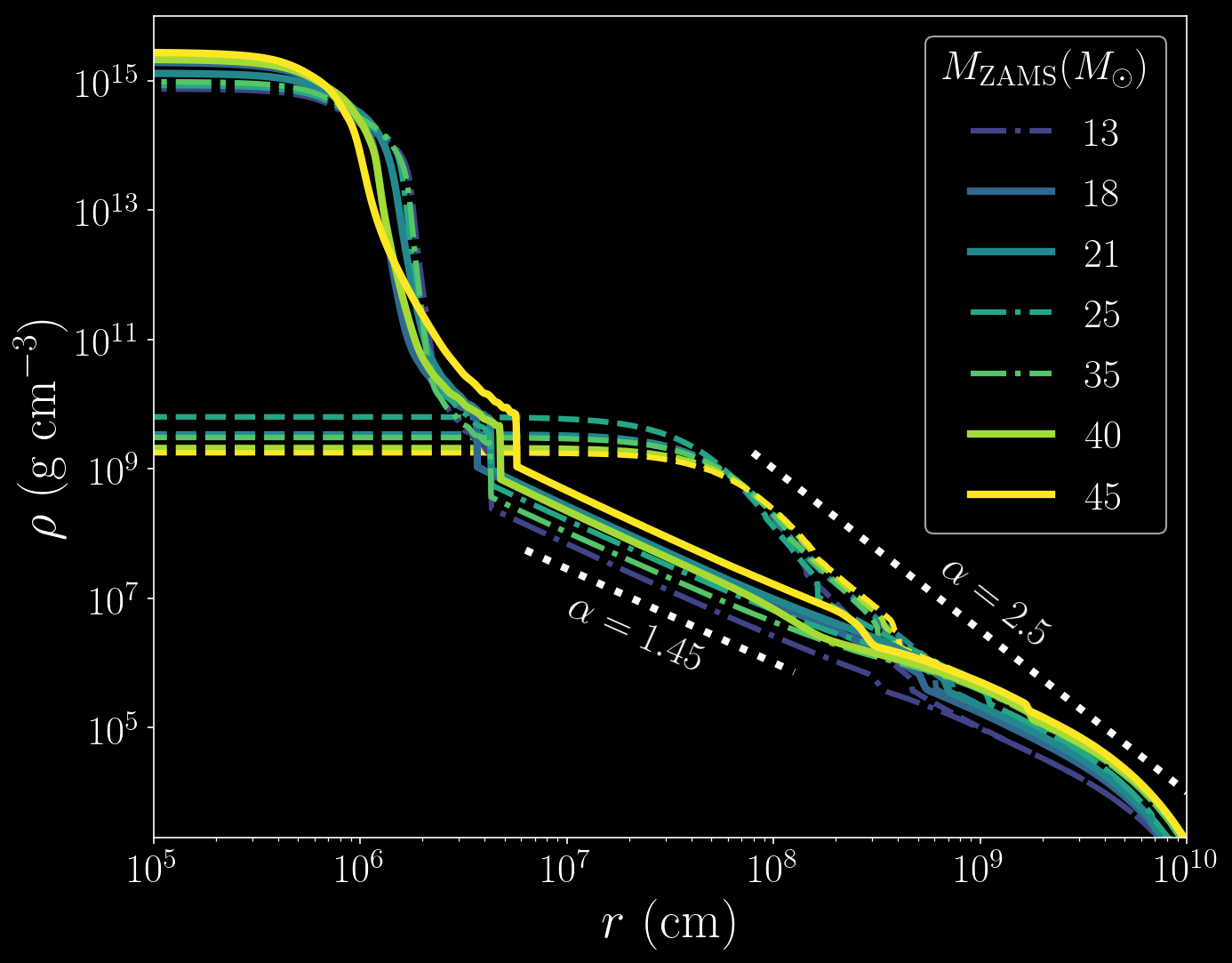 200
150
100
50
shock radius
(km)
time after core bounce (ms)
Halevi et. al. (2022)
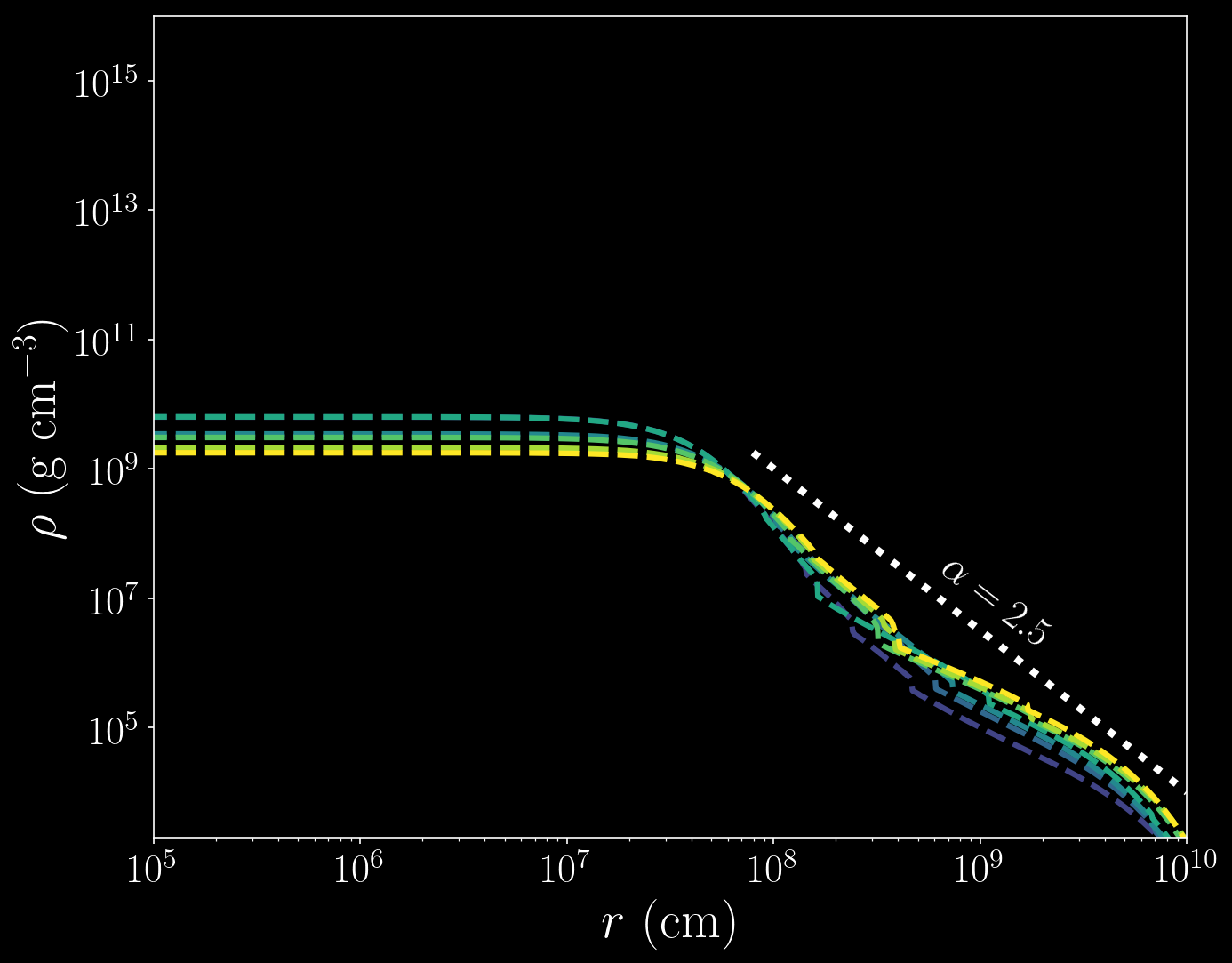 initial (pre-collapse) density profiles
Halevi et. al. (2022)
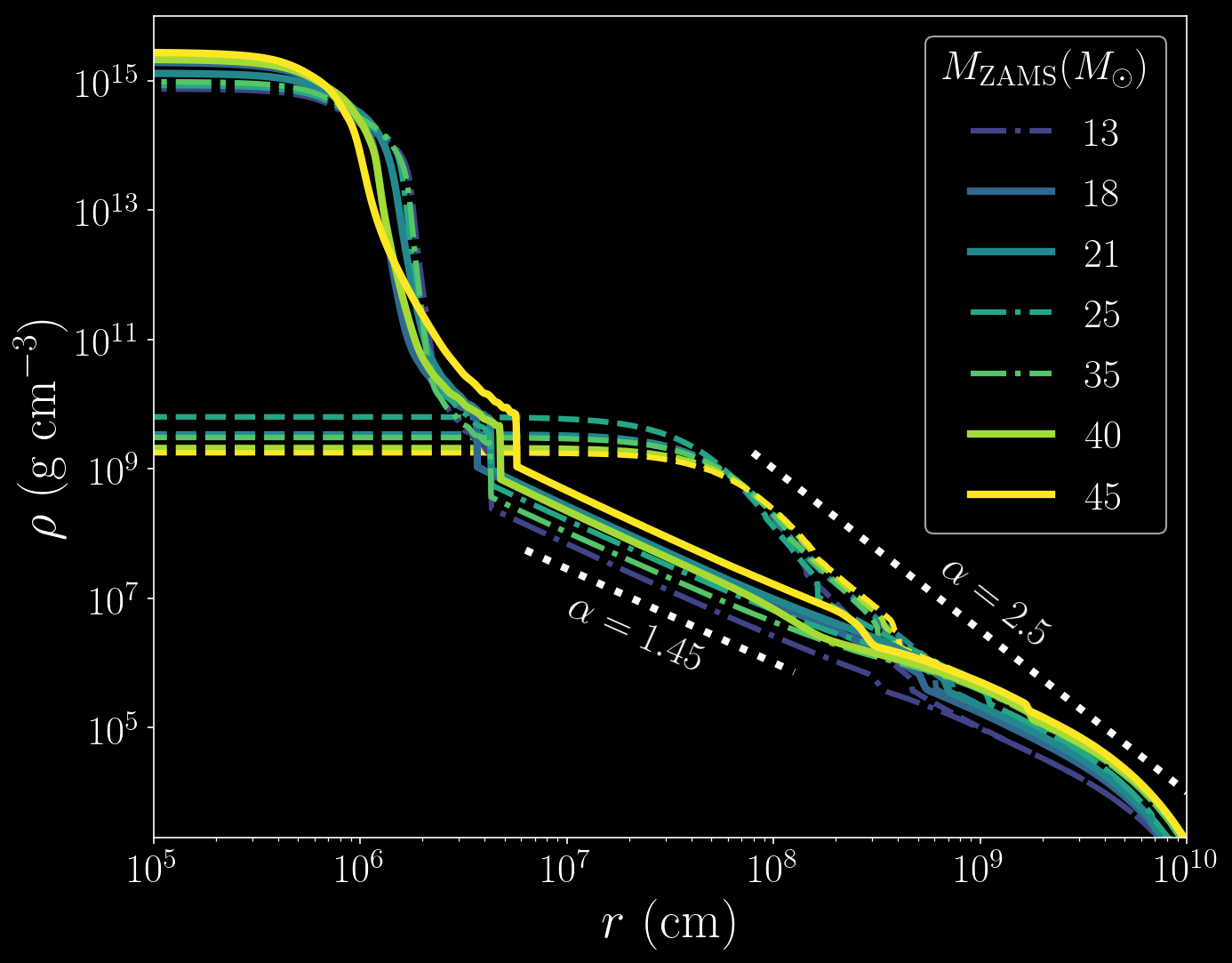 final (post-collapse) density profiles are significantly shallower
Halevi et. al. (2022)
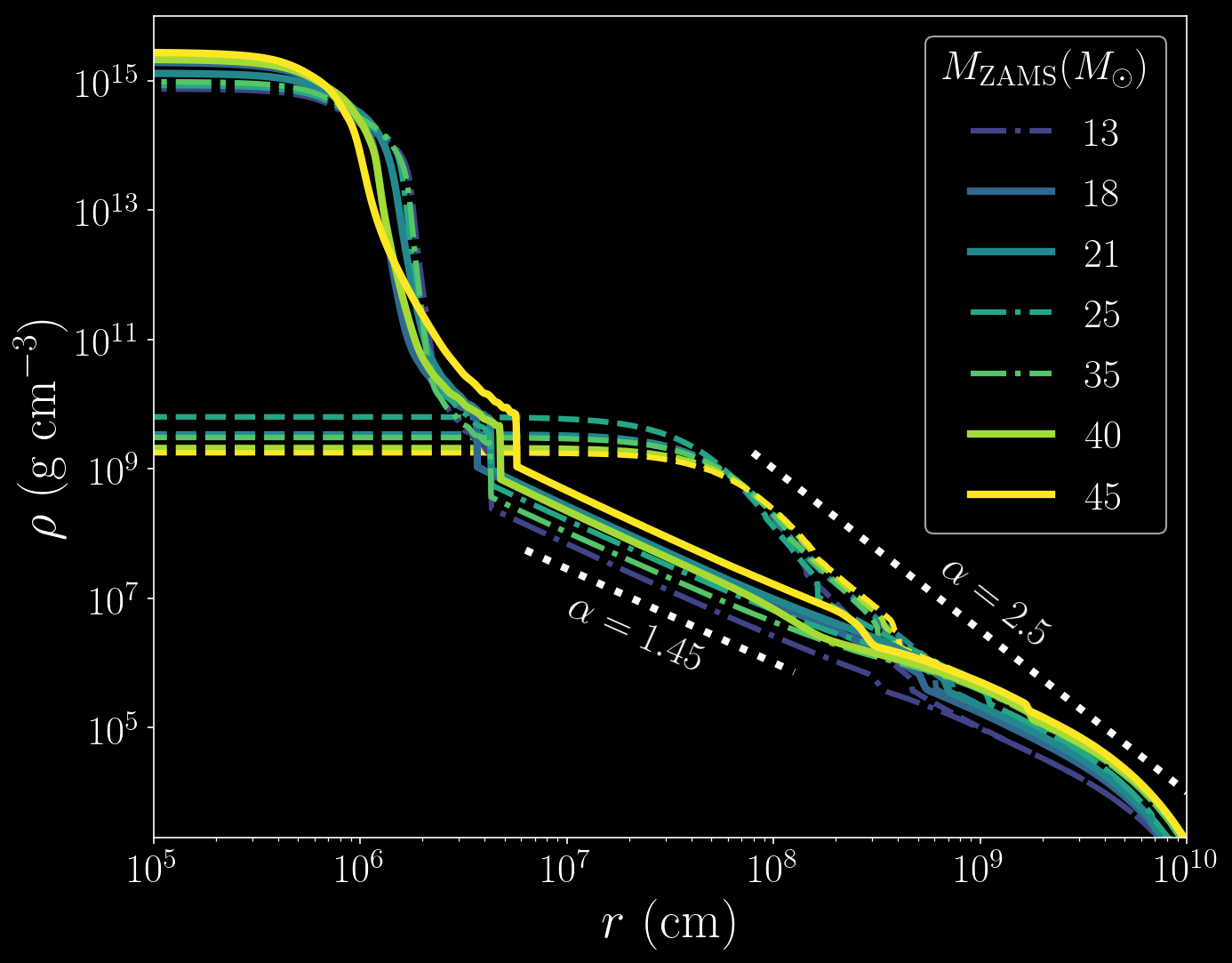 this slope is ~1.5— what you’d expect from simple free-fall
Halevi et. al. (2022)
Ω
initialize 3D GRMHD simulation, in H-AMR, of a rotating stellar envelope with a central BH
use my core-collapsed stellar model to 
motivate initial 
conditions
BH
(Halevi+ 2023 in prep.)
radius [cm]
cm
magnetization σ
(Halevi+ 2023 in prep.)
8.2 ms
16 ms
25 ms
33 ms
density
(Halevi+ 2023 in prep.)
negl_W
density evolution
end-to-end simulations of collapsars are within reach
scale separation is tractable with GPUs and AMR

we can self-consistently launch jets in 3D GRMHD

an M1 neutrino transport scheme has recently been developed– we can soon perform detailed nucleosynthesis calculations

we can better constrain initial conditions for stellar progenitors

magnetic field configurations? rotation profiles?
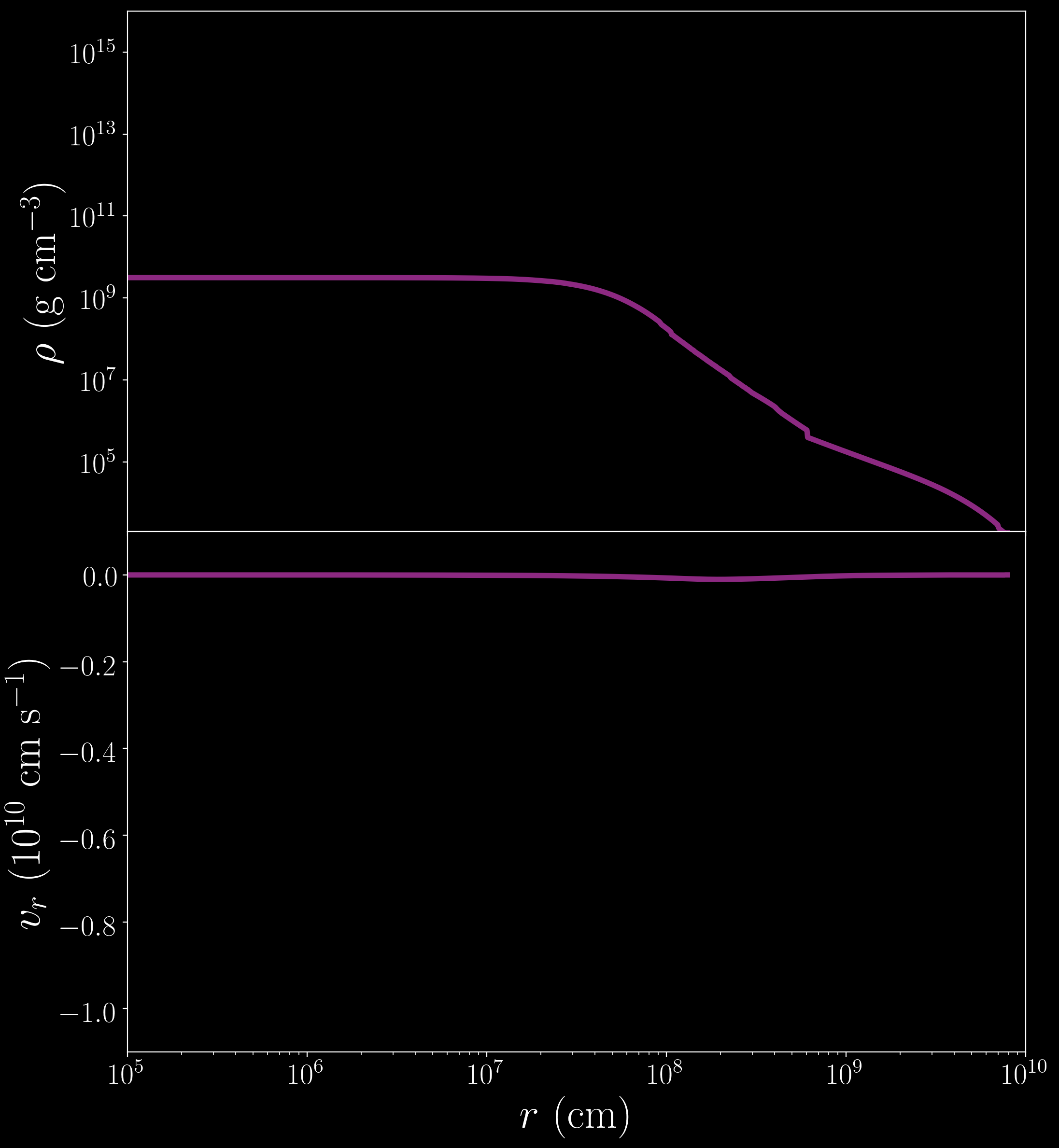 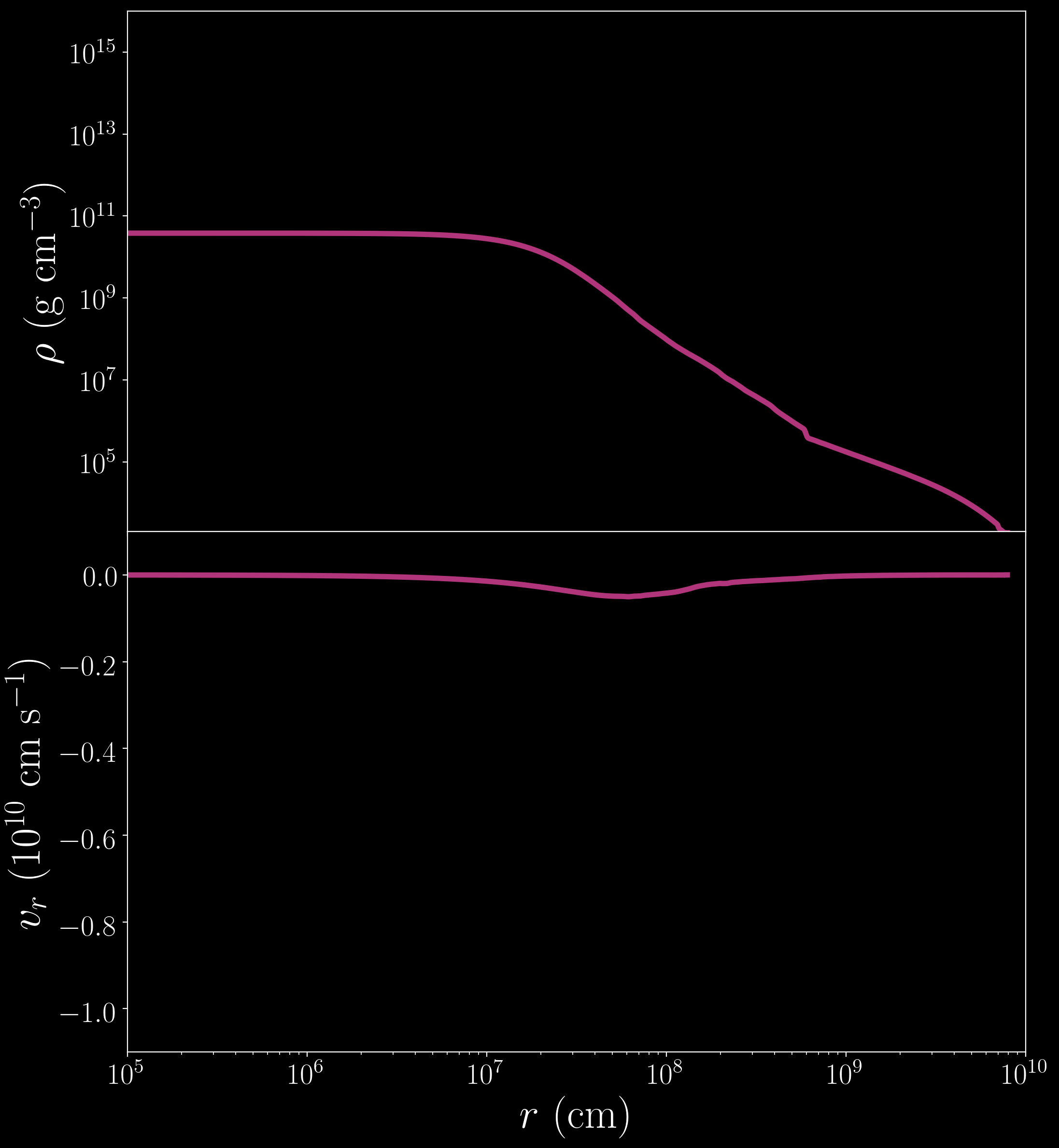 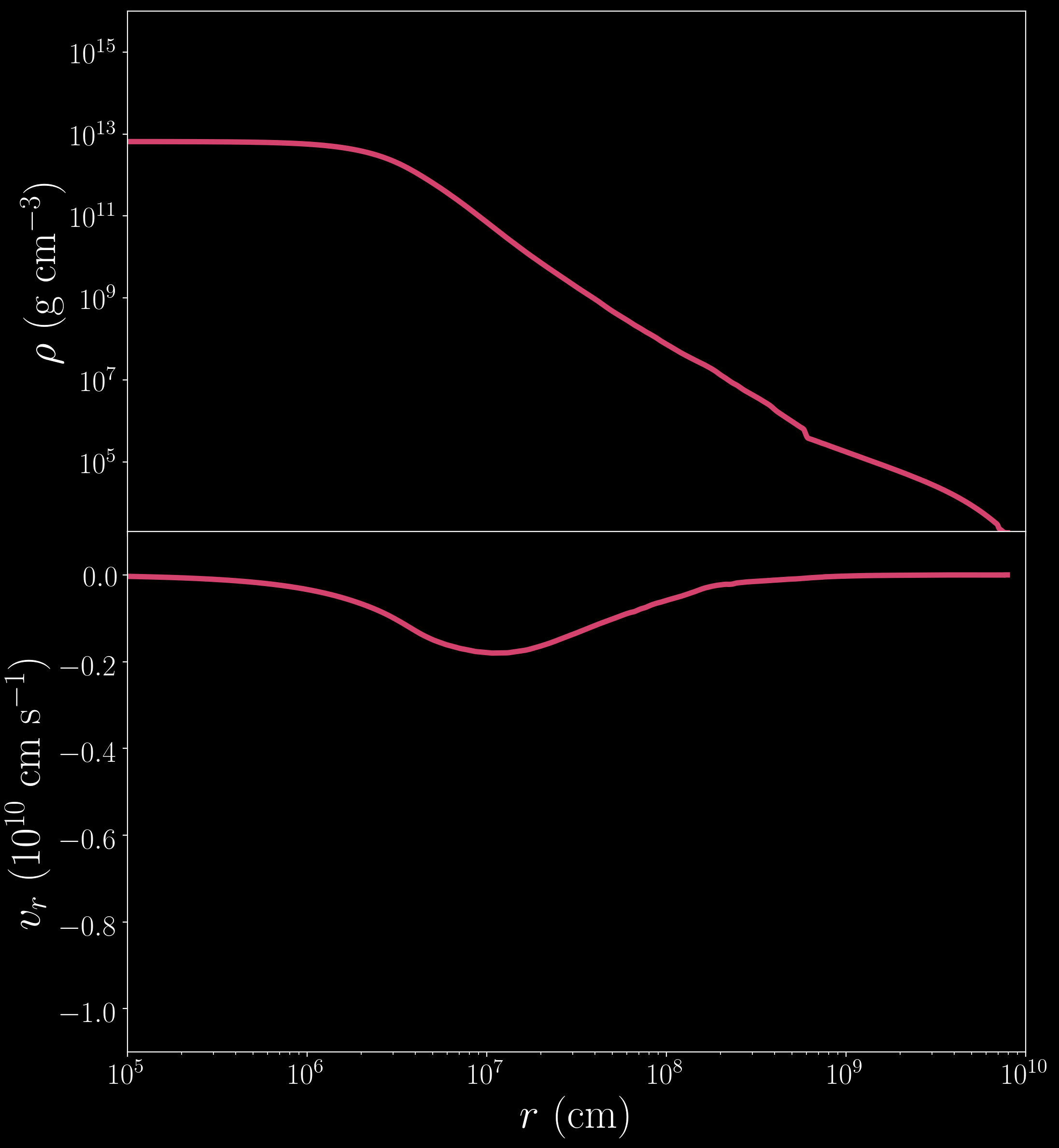 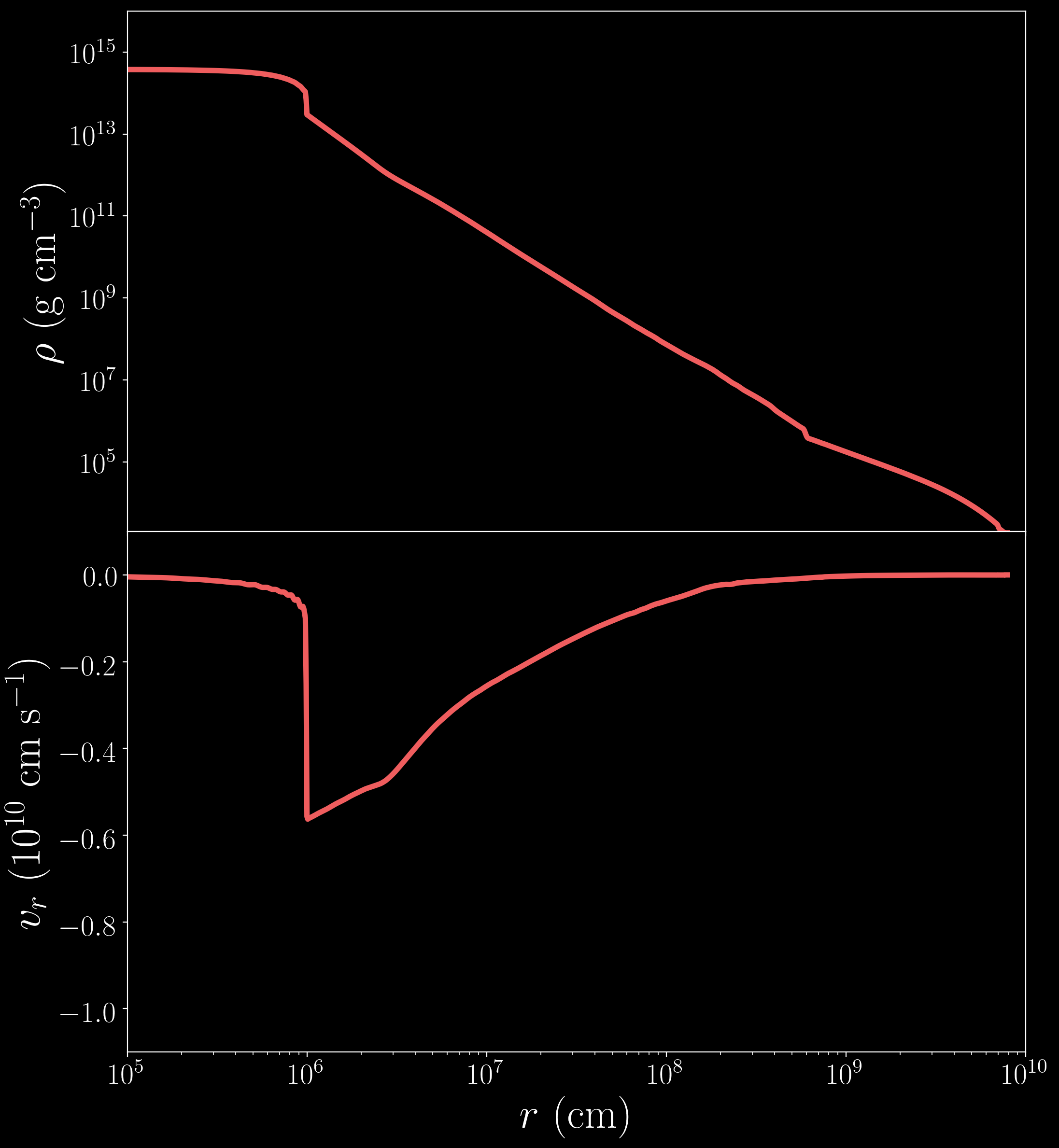 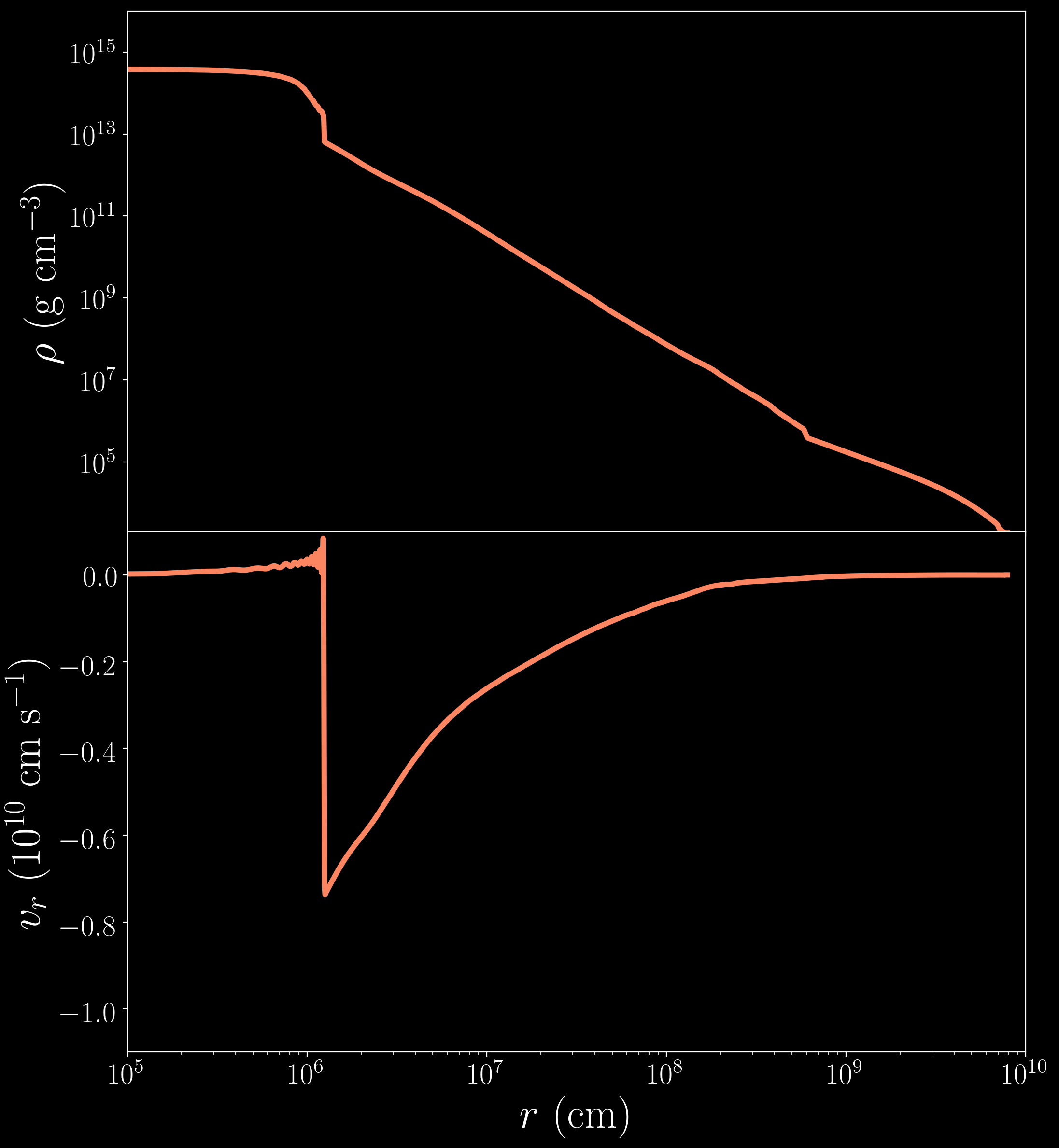 core bounce!
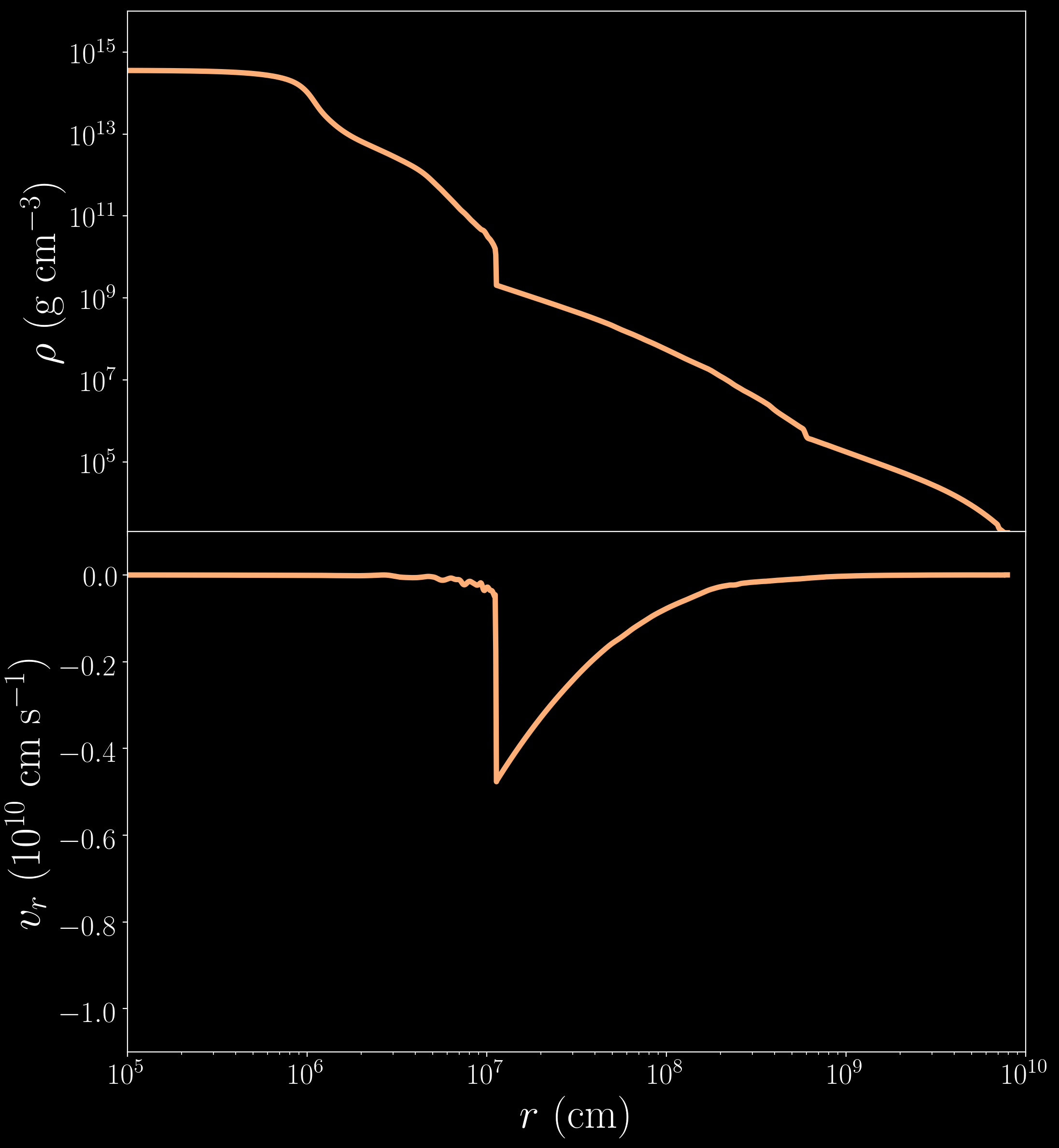 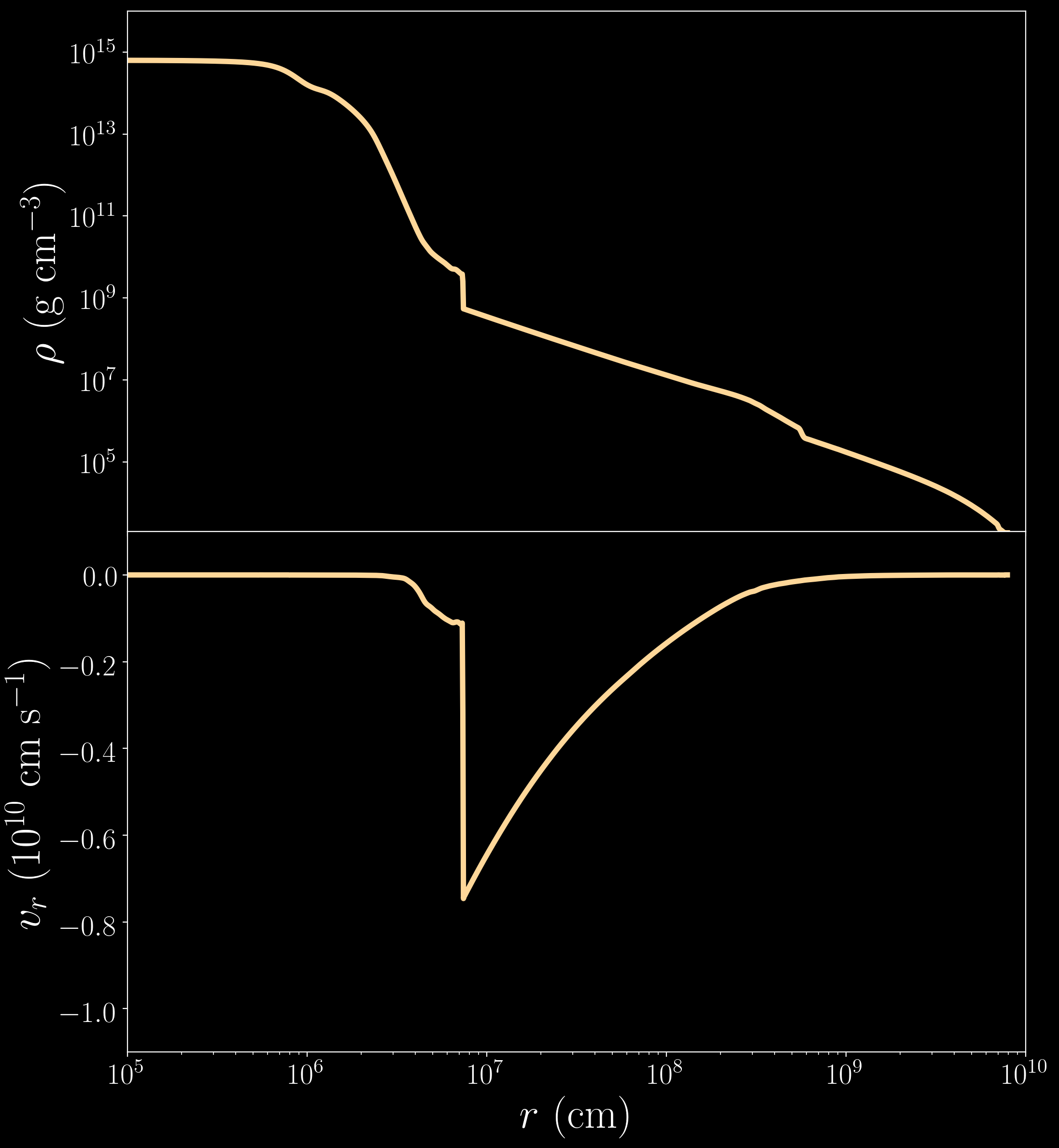 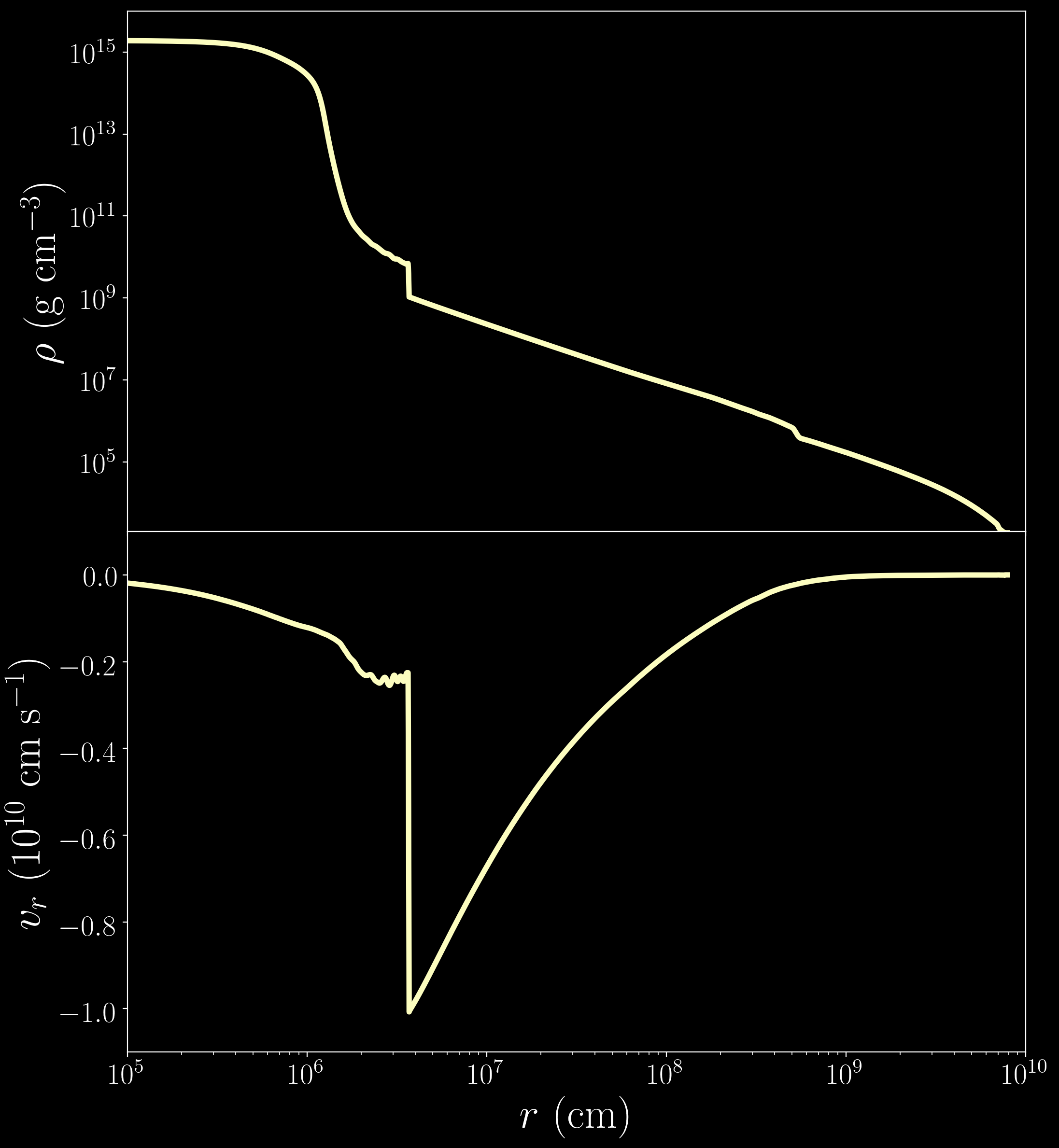 collapse of
proto-neutron star